Докази еволюції
Палеонтологічні  і біогеографічні докази
Робота
Учениці 11-а класу
Ліцею №15
Основні докази еволюції
Морфологічні
Біогеографічні
Палеонтологічні
Генетичні
Біохімічні
Ембріологічні
Паразитологічний метод
Палеонтологічний
СПІРАЛЬНА, РОЗДІЛЕНА НА КАМЕРИ РАКОВИНА характерна для амонітів - вимерлого ряду головоногих молюсків.
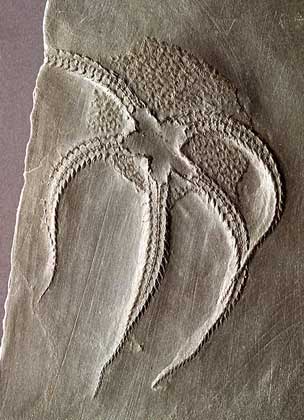 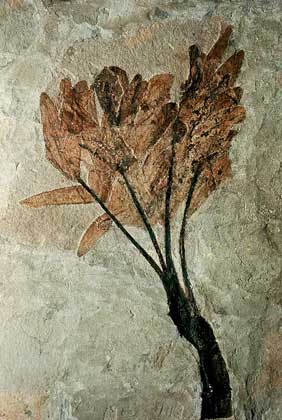 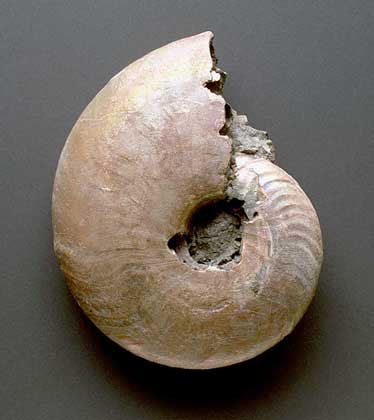 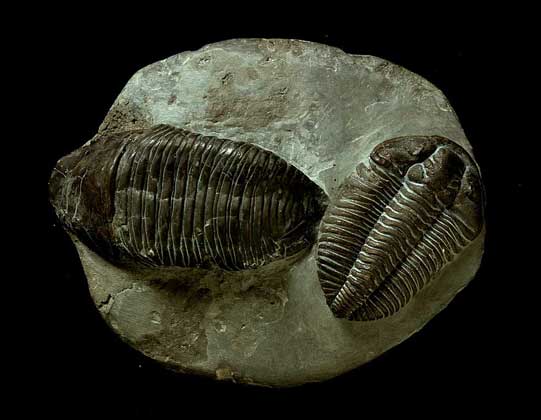 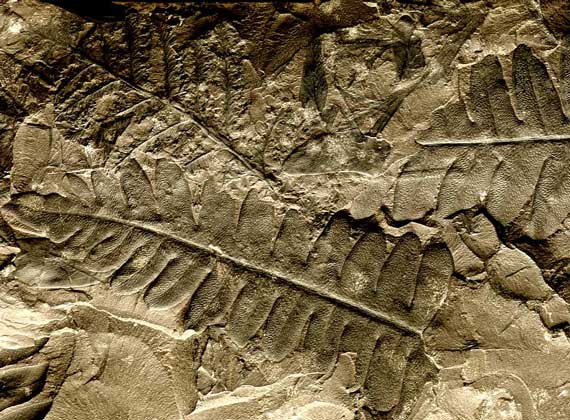 Рештки трилобітів - примітивних членистоногих з трироздільним тілом
ВІДБИТОК СІМ'ЯНОЇ ПАПОРОТІ
Перехідні форми
Архіоптерикс – перехід між рептиліями і птахами
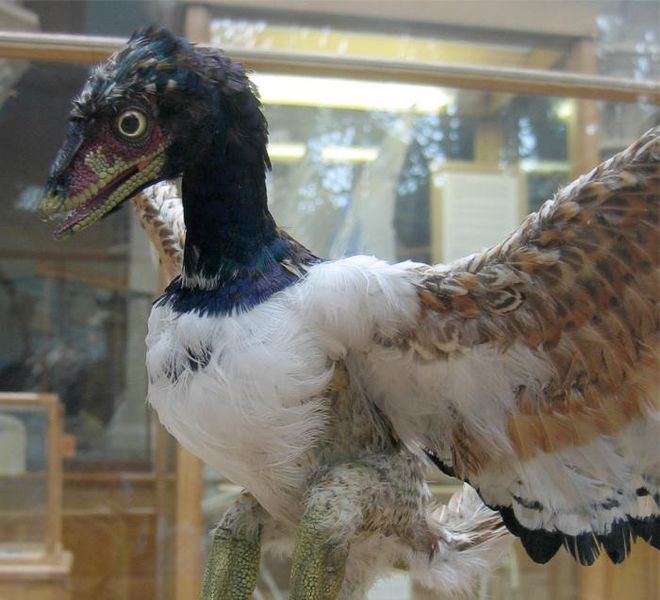 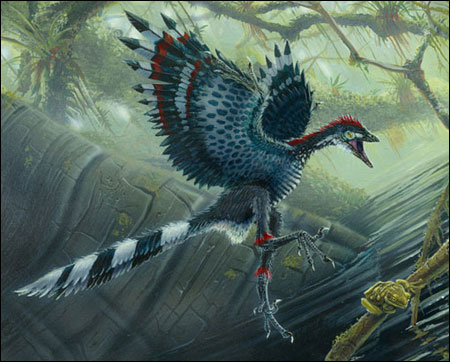 Реконструкція археоптерикса,музей Оксфордського університету
Ознаки від птахів:
 Диференційоване оперення 
 Передні кінцівки перетворені у крила
Ознаки від рептилій:
 кігті на передніх кінцівках
 наявність зубів 
 довгий хвіст із хребтом із хребців, які не зрослися
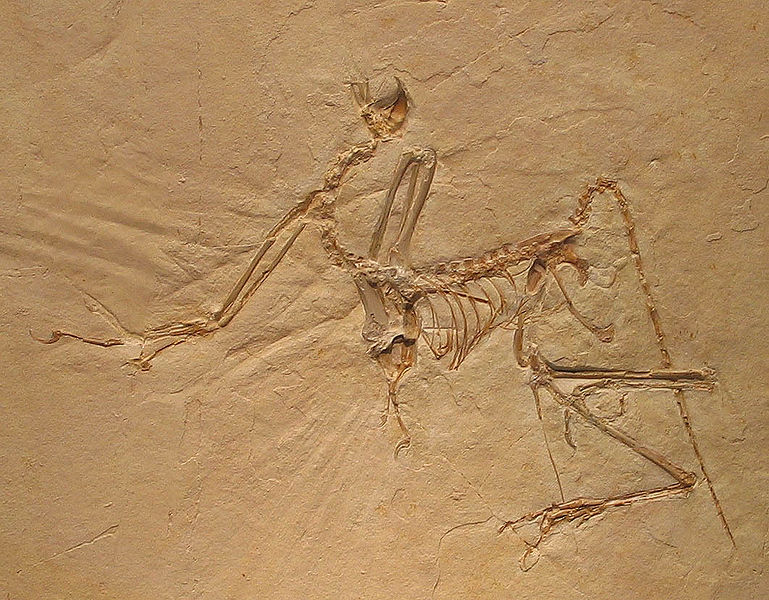 Мюнхенський екземпляр
Псилофіти – перехід між водоростями і рослинами
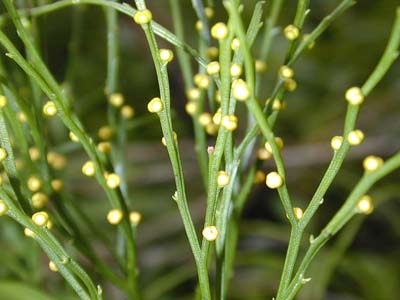 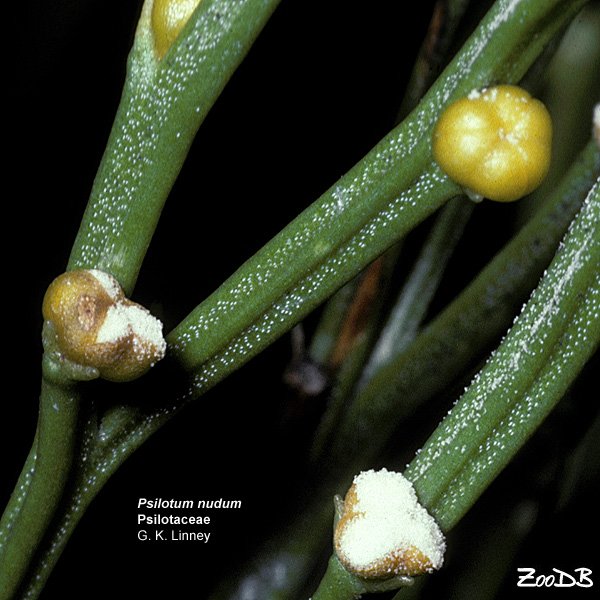 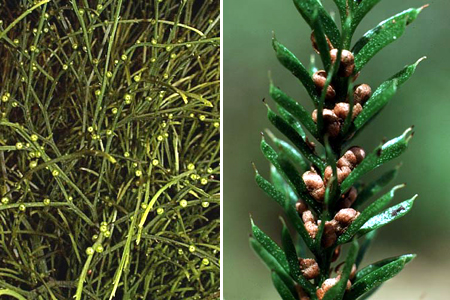 Іхтіостега – перехідний між рибами і земноводними
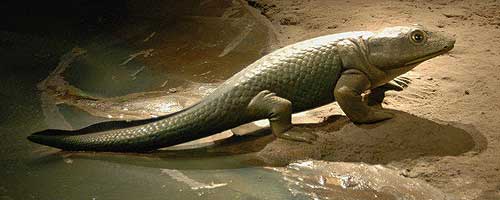 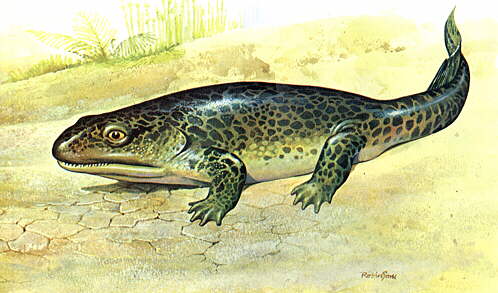 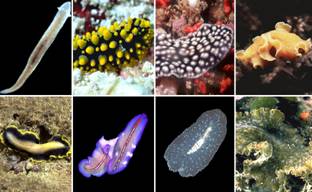 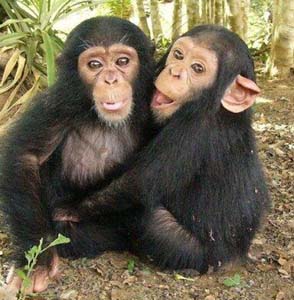 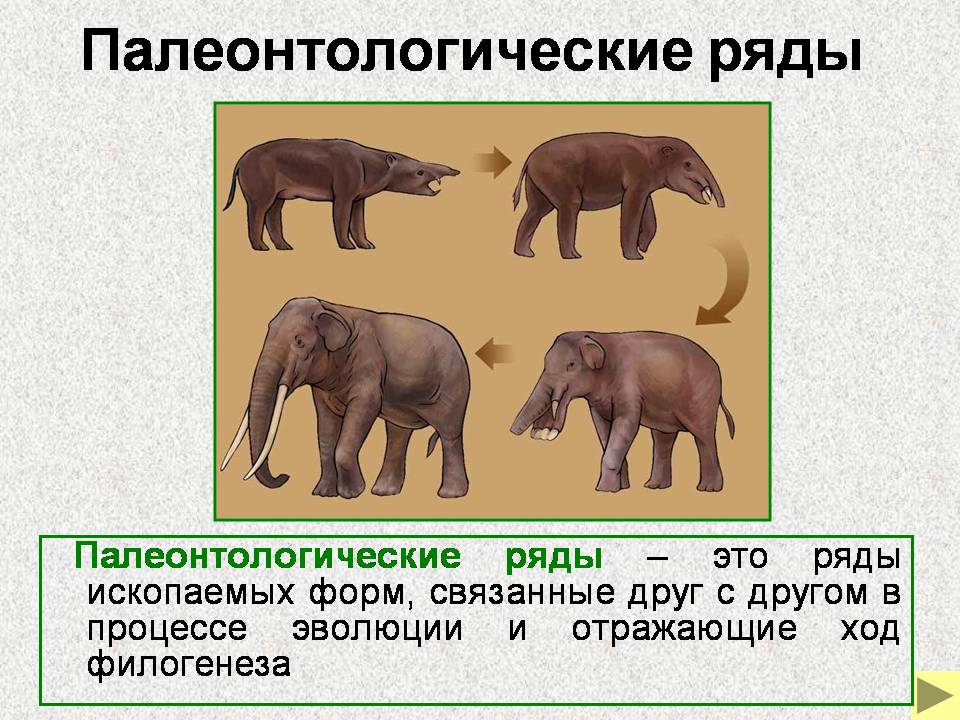 Палеонтологічні ряди
Палеонтологічні ряди - це ряди викопних форм, пов'язані один з одним у процесі еволюції і які відображають  хід філогенезу.
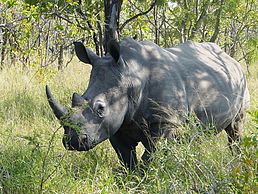 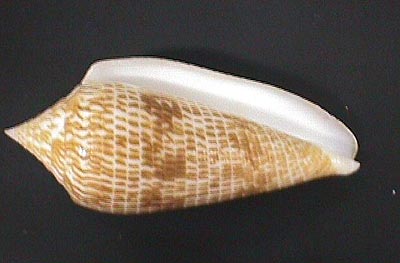 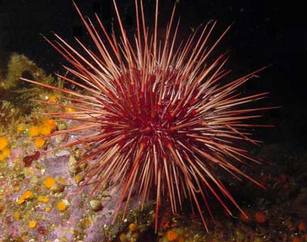 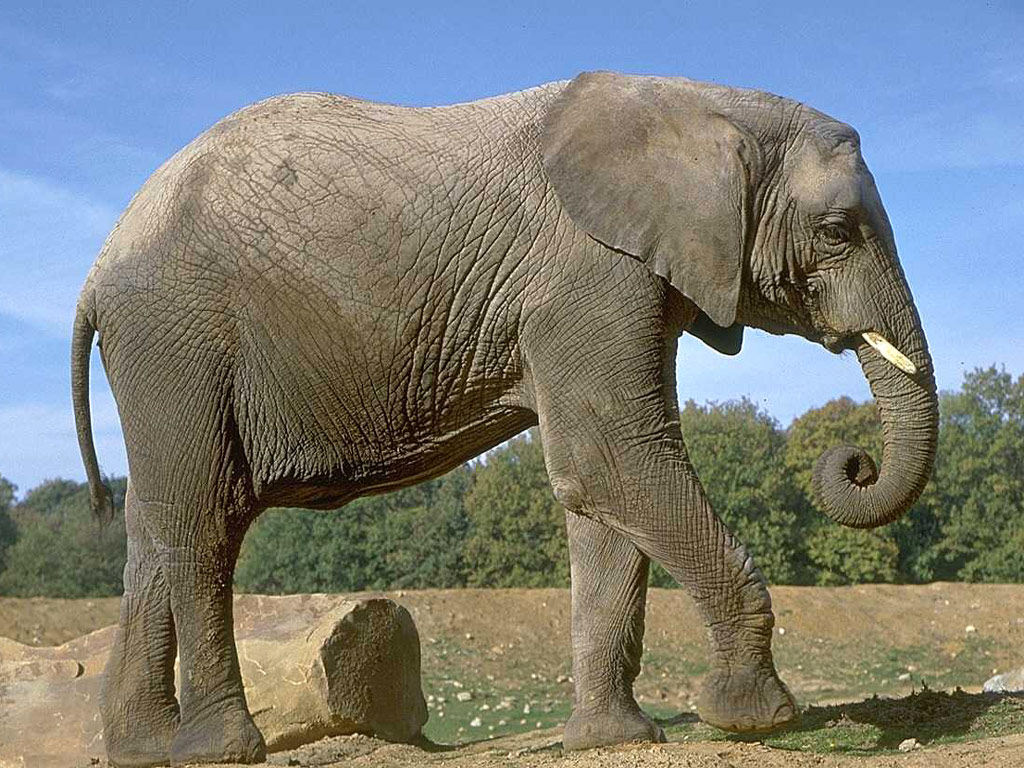 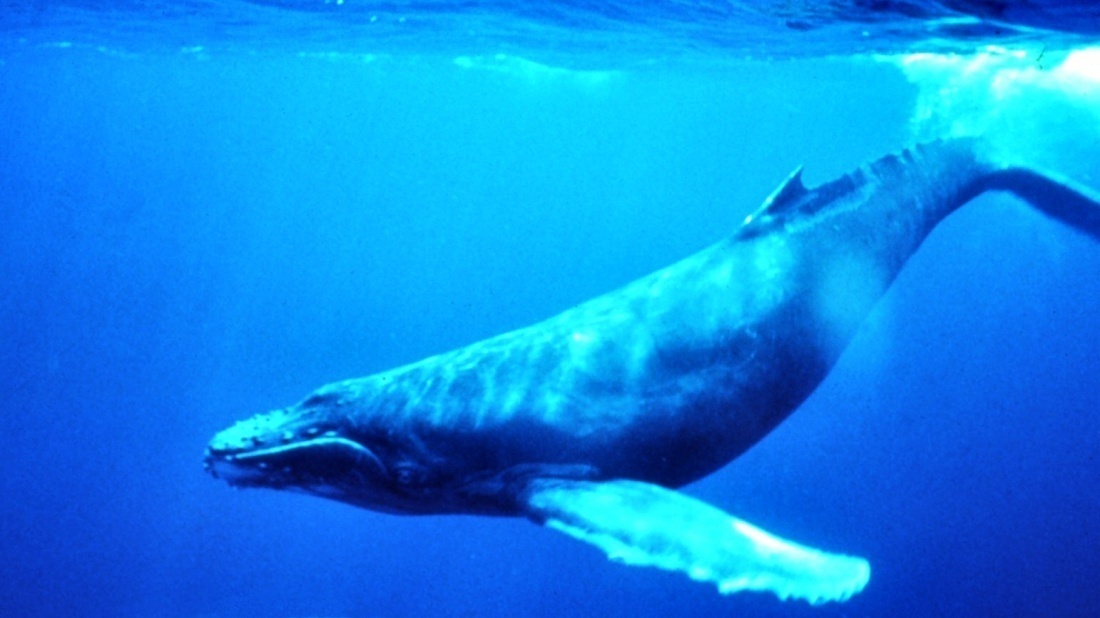 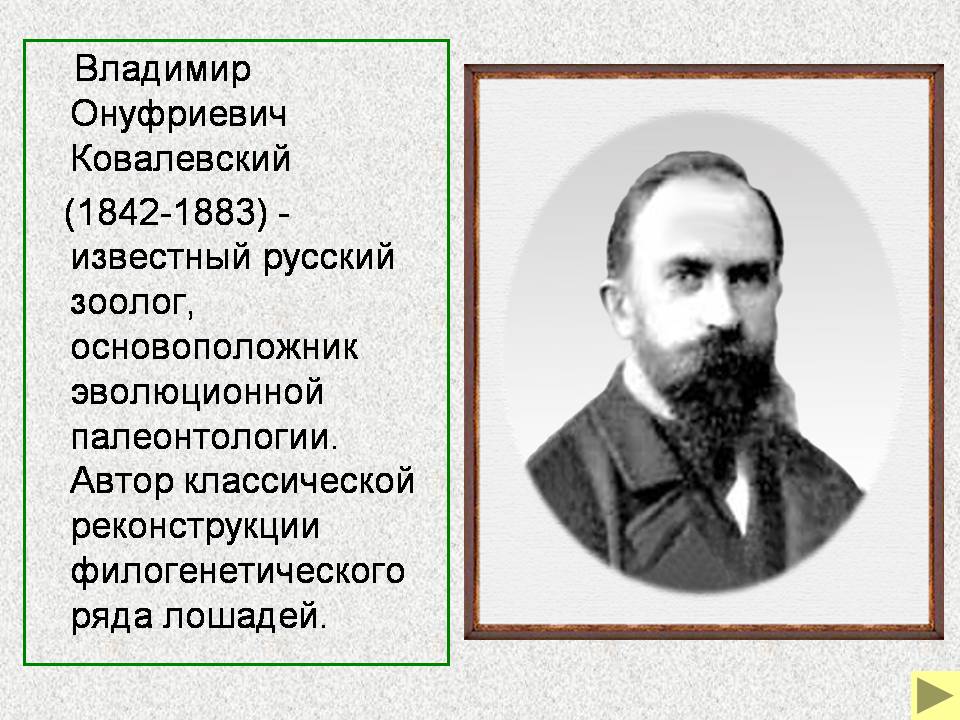 Володимир 
Онуфрійович
Ковалевський 
(1842- 1883)- 
відомий російський зоолог, основоположник еволюційної палеонтології. Автор класичної реконструкції  філогенетичного ряду коней.
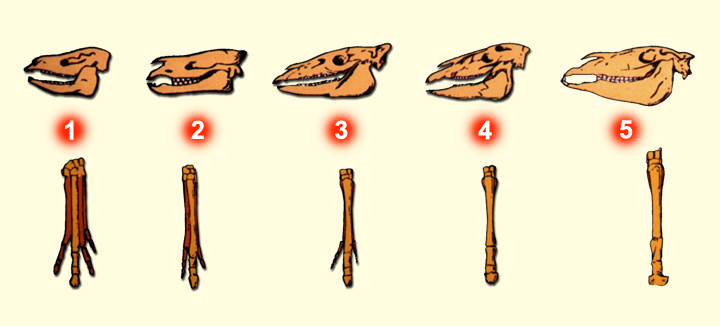 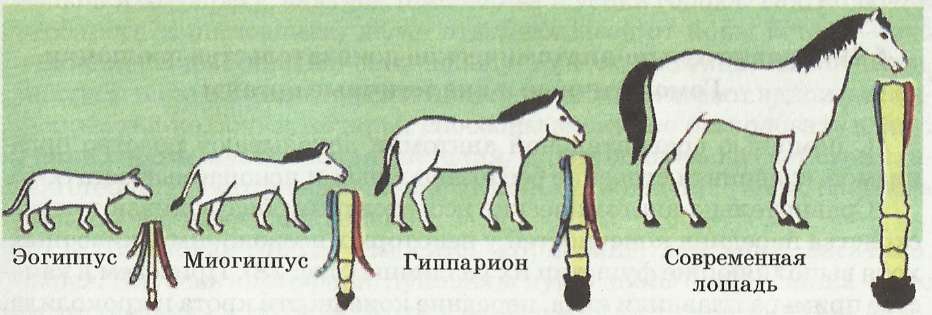 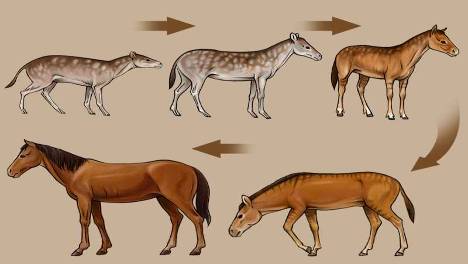 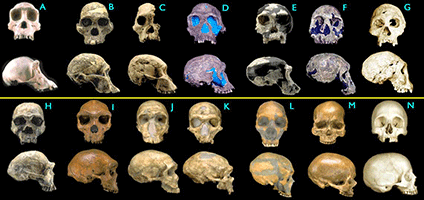 Черепа гомінідів, від шимпанзе (A) до людини розумної (N).
Біогеографічні докази
Ендеміки
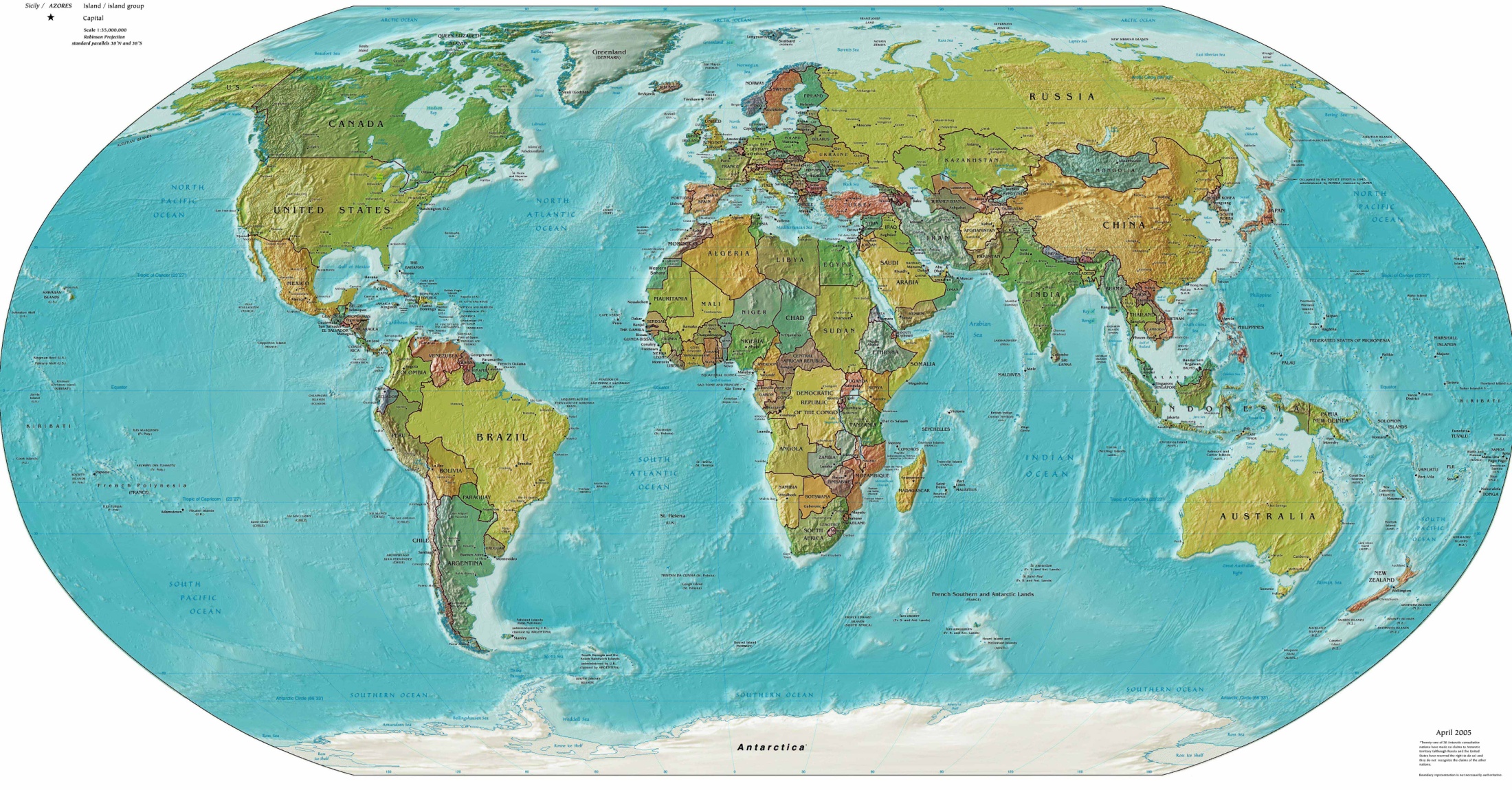 Австралія протягом 120 млн. років не з’єднувалася з іншими материками. В цей період почала формуватися особлива фауна , розвивалися сумчасті й клоачні ссавці.
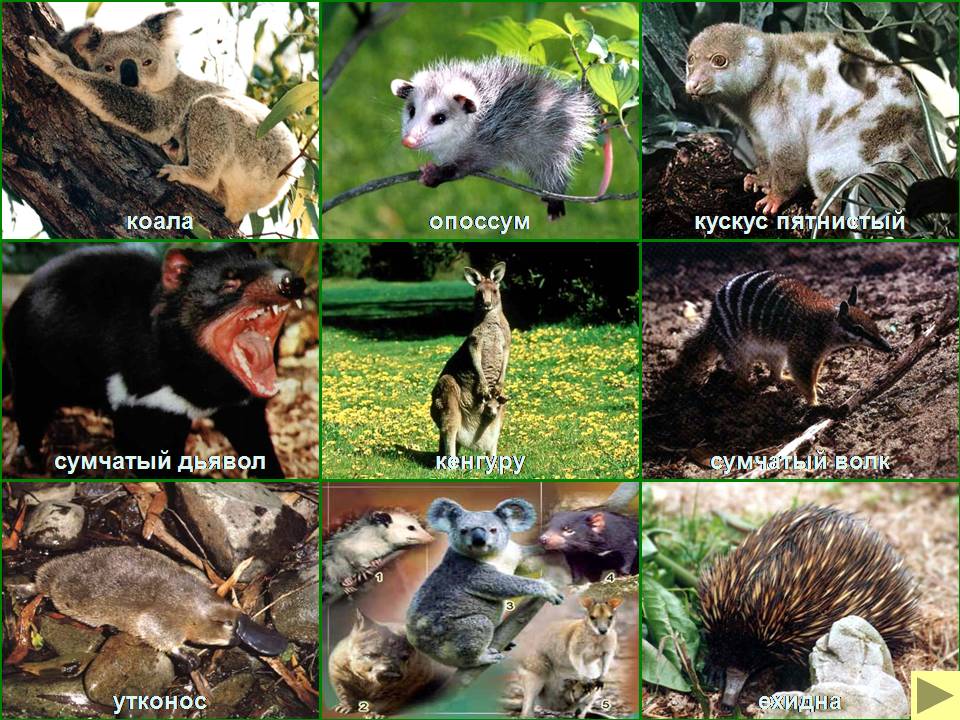 Опосум
Кускус п’ятнистий
Коала
Кенгуру
Сумчастий диявол
Сумчастий вовк
Єхидна
Утконіс
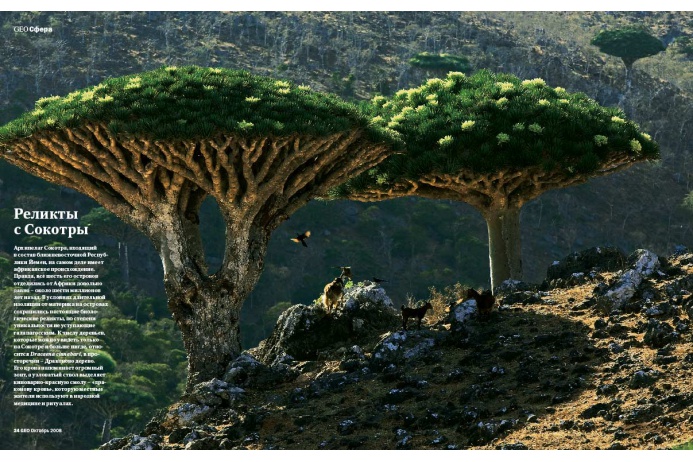 Релікти
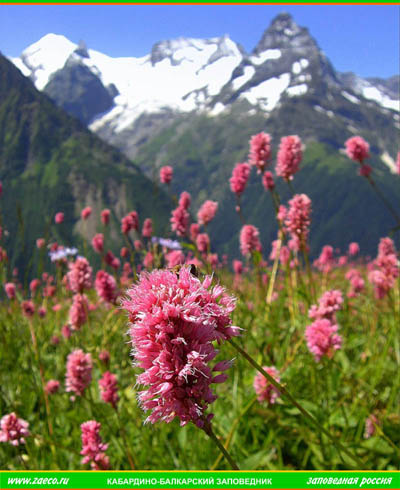 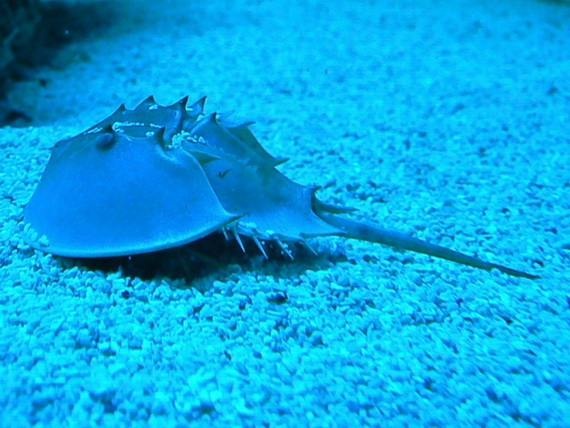 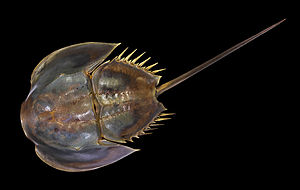 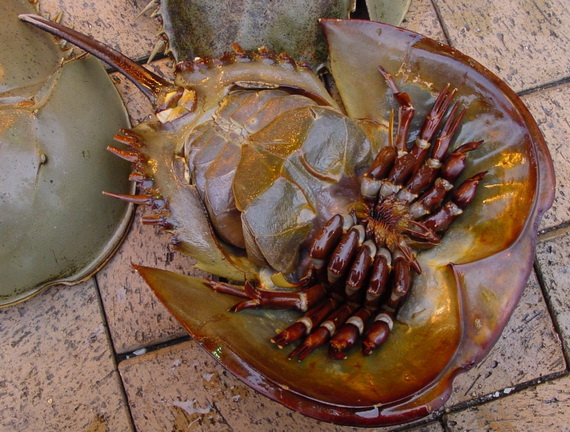 Мечохвіст – 
гігантський морський членистоногий, що сягають 60 см завдовжки.
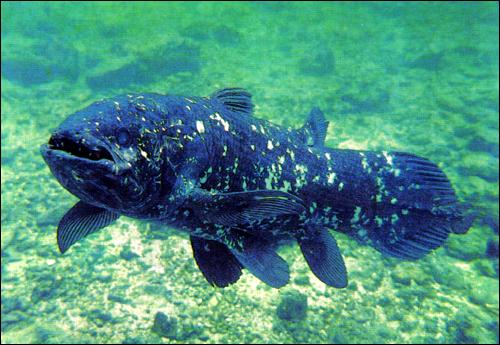 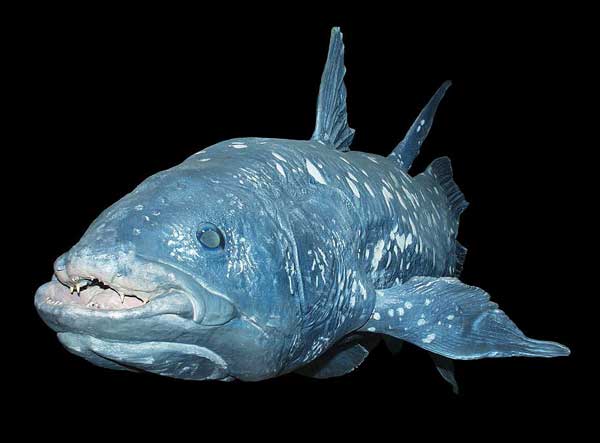 Латимерія - кистепера риба, яка мешкає у глубоководних  частинах берегів східної Африки. Єдиний представник ряду кистеперих риб,  найбільш близький до надземних хребетних.
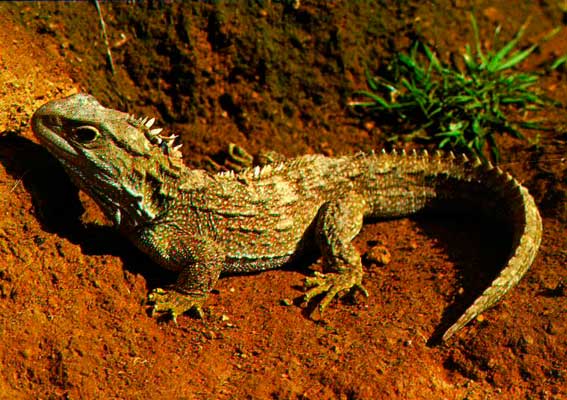 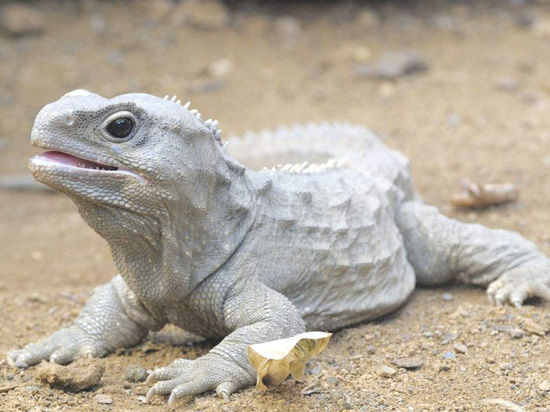 Гатерія - рептилія, яка мешкає у Новій Зеландії. Цей вид є єдиним нині живущим представником підкласа Першоящерів у класі Рептилій.
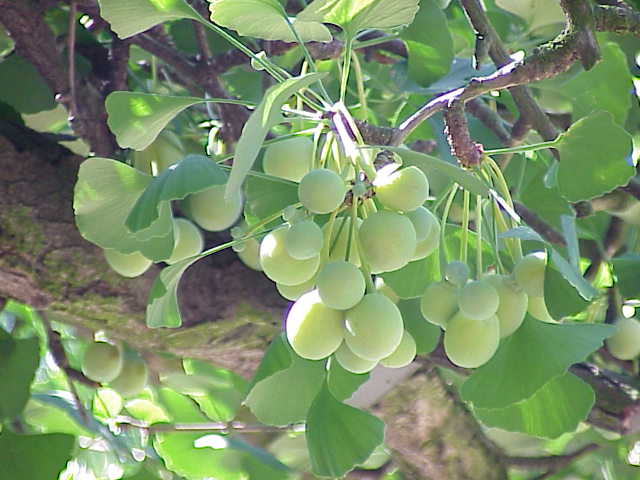 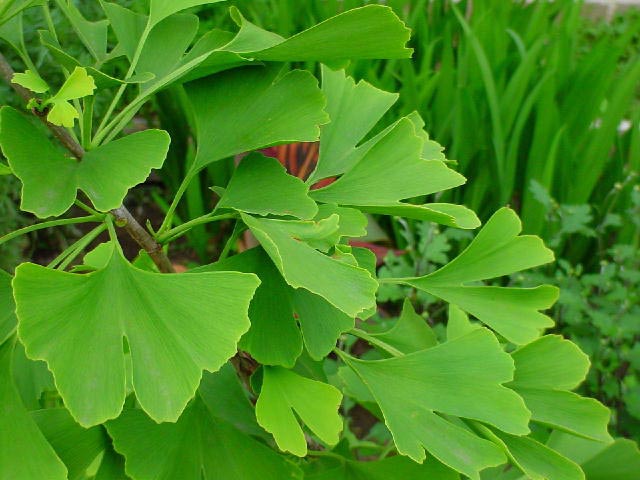 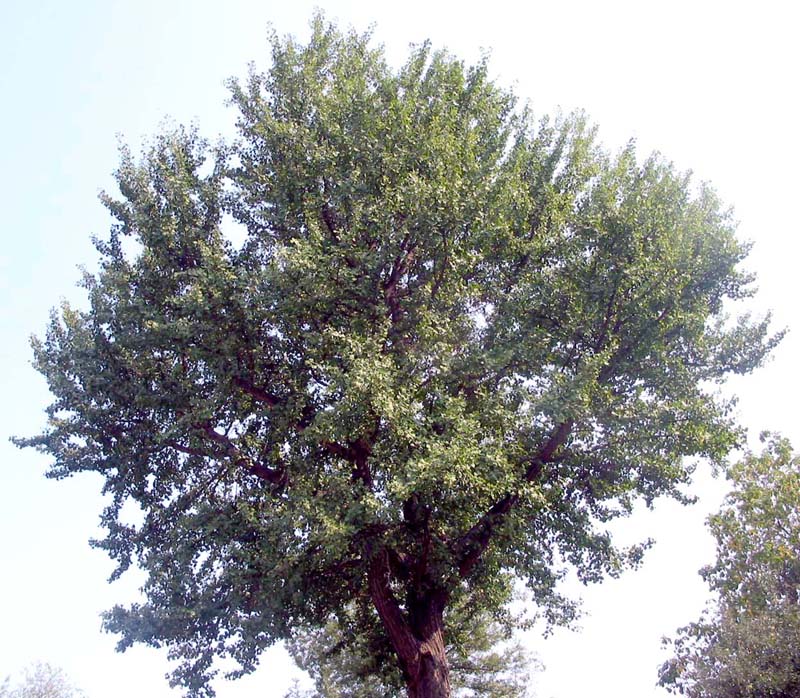 Гінкго дволопатеве (священне дерево)– реліктова рослина. Зараз розповсюджена у Китаї та Японії тільки як декоративна рослина. Цьому представнику голонасінних бл.300 млн. років.
Дякую за увагу!